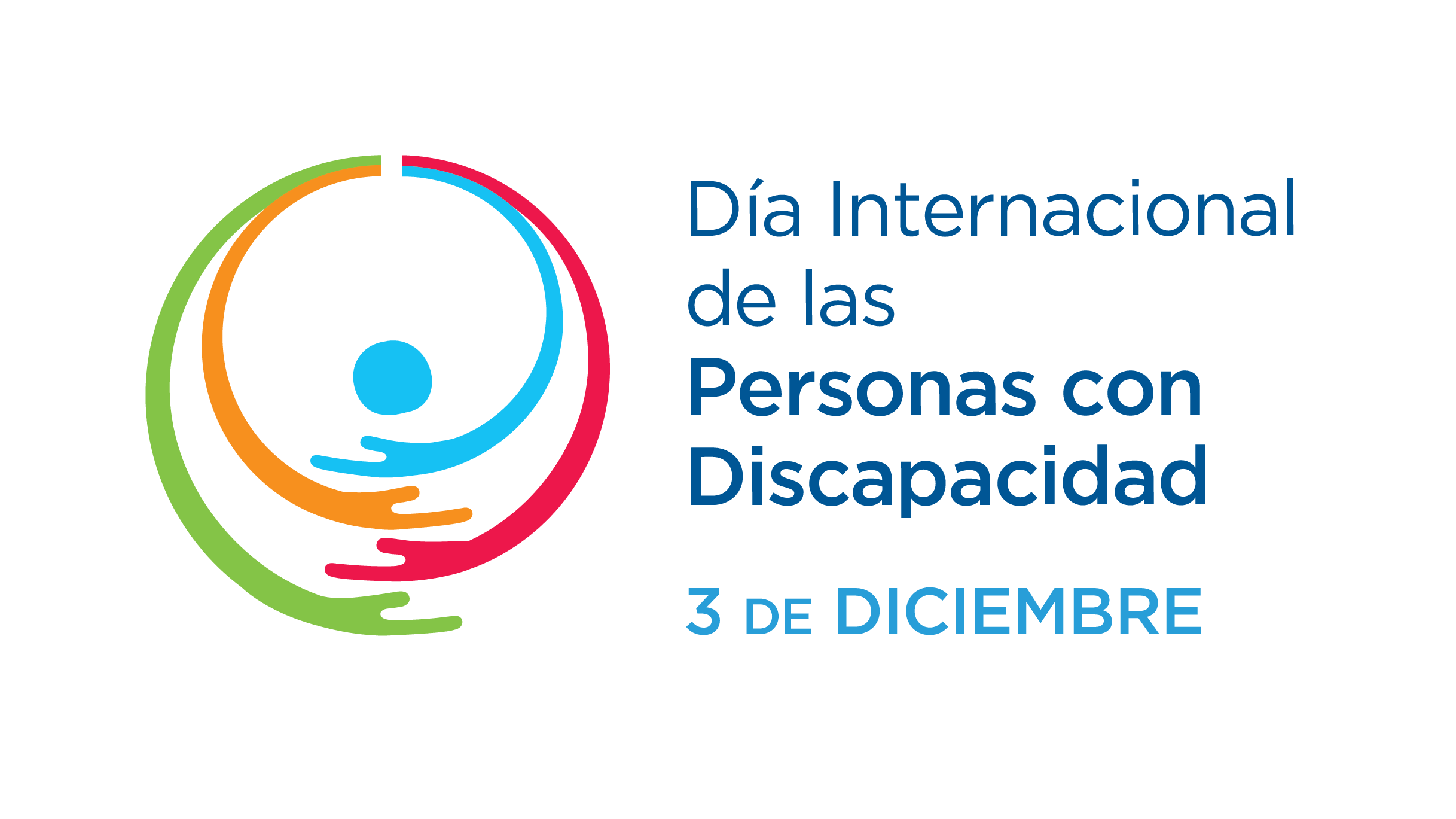 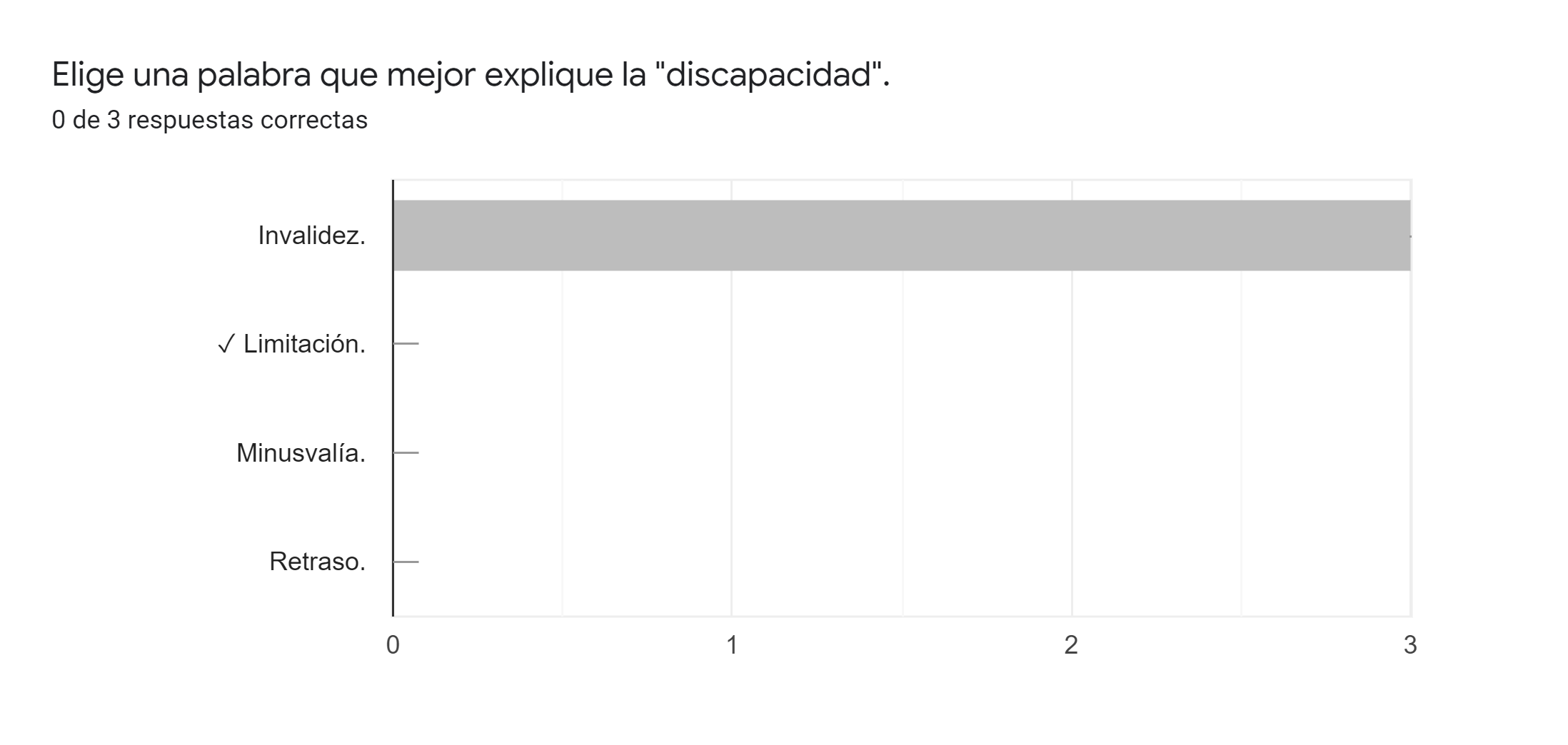 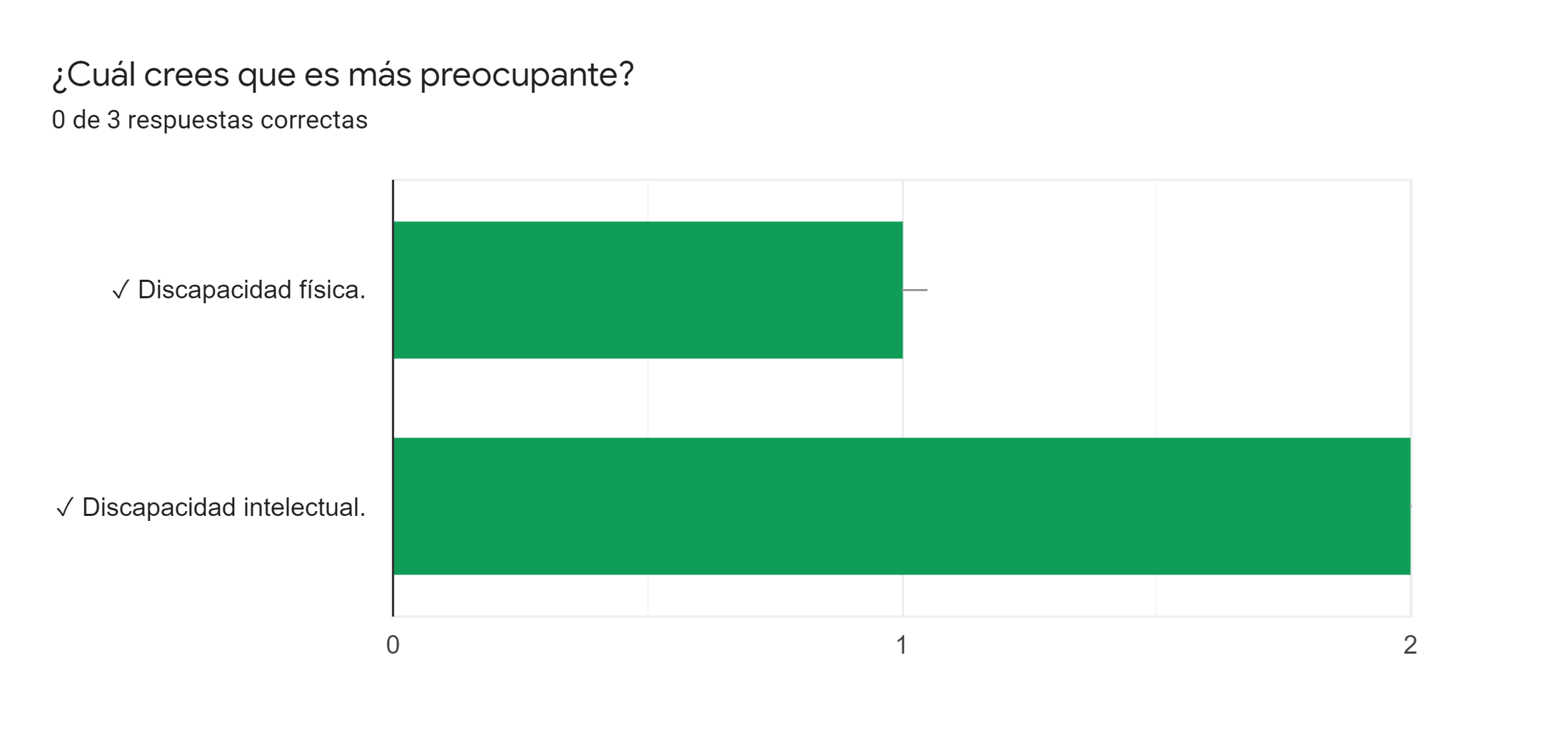 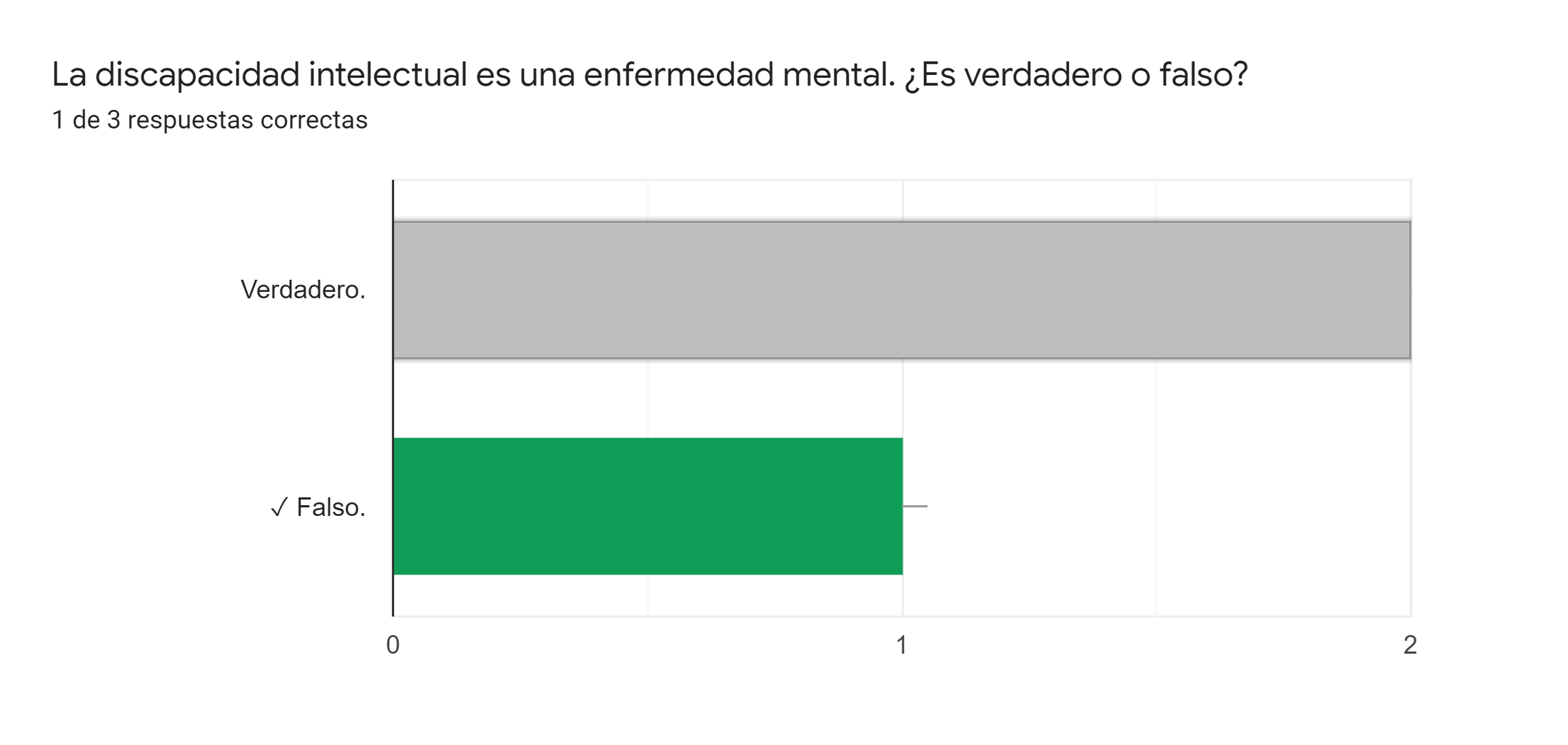 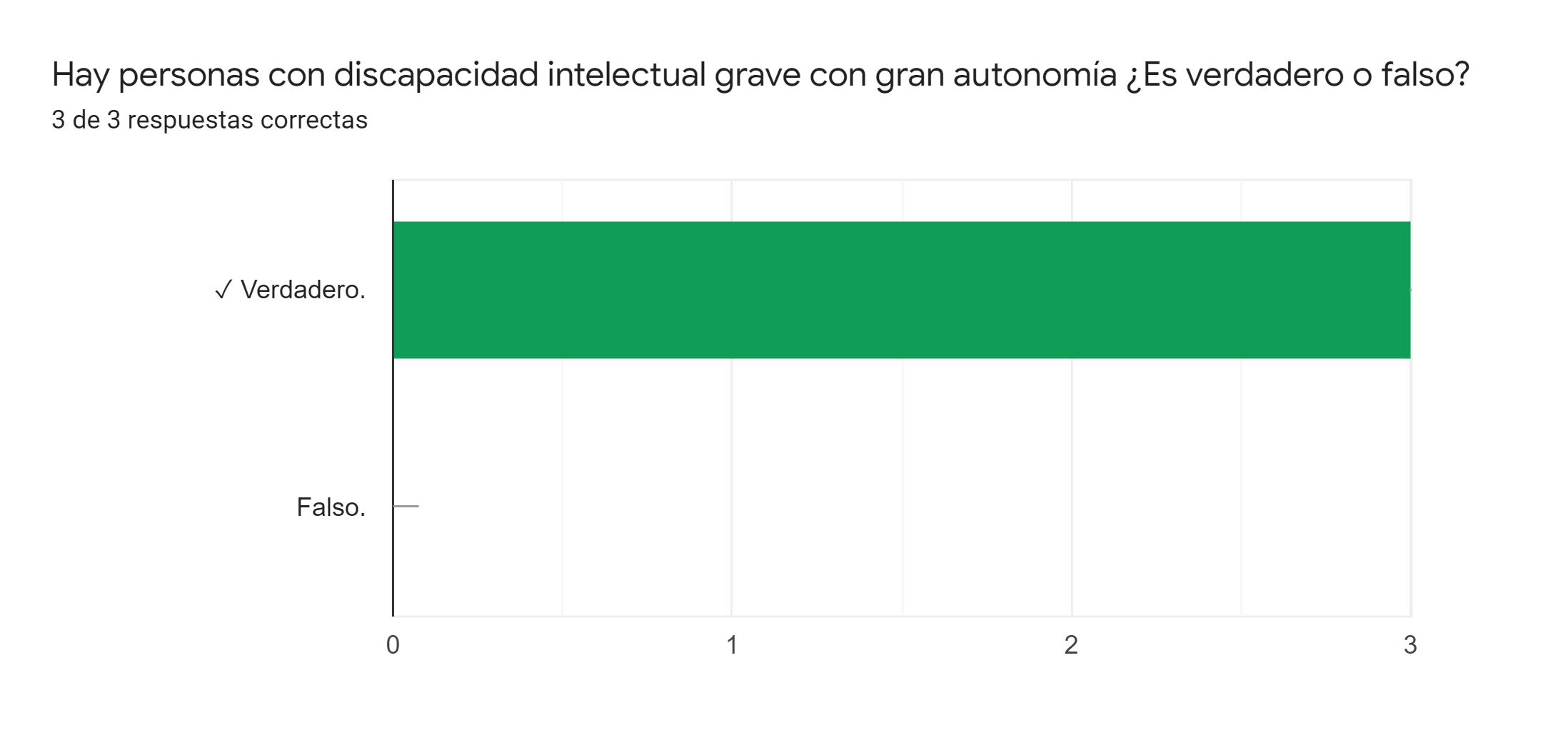 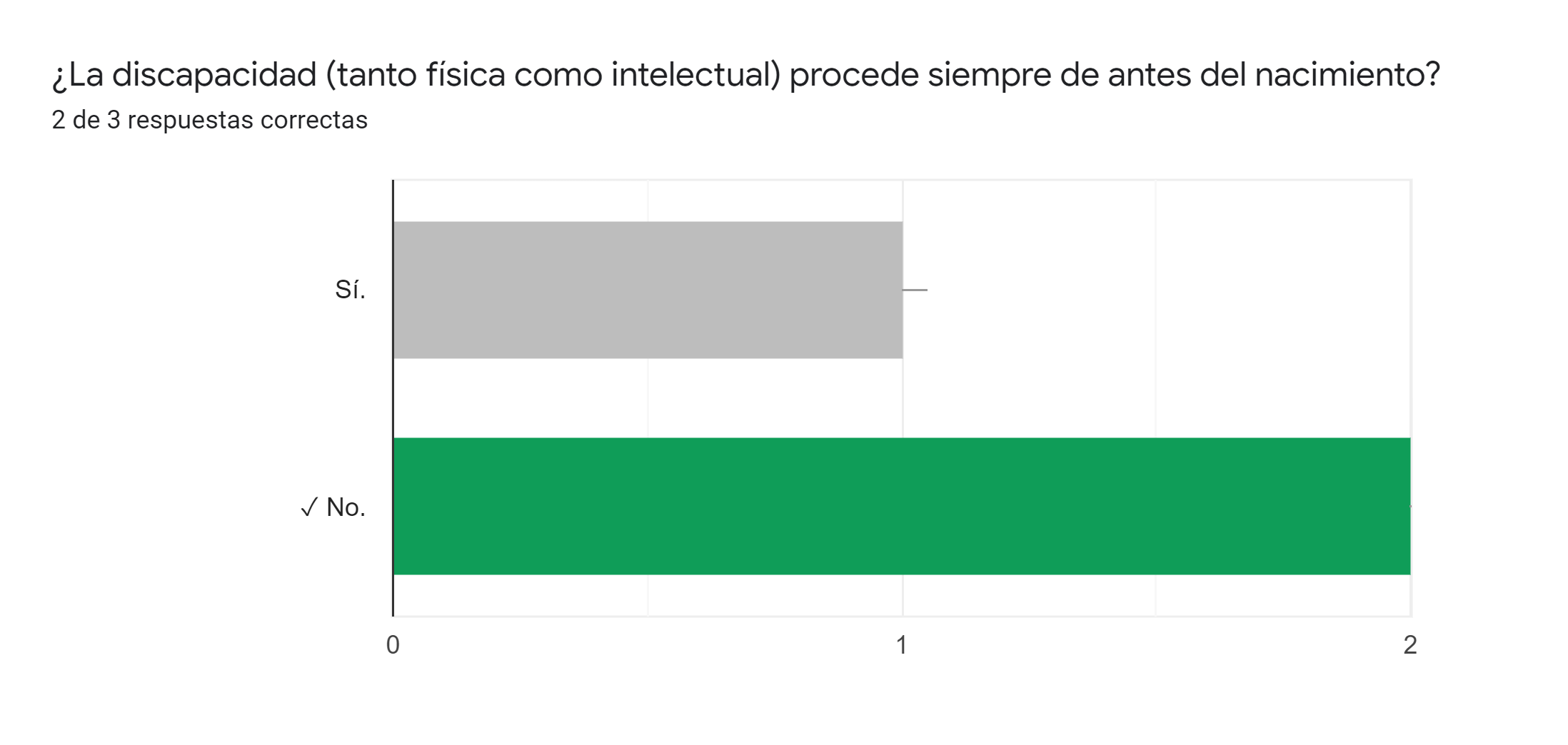 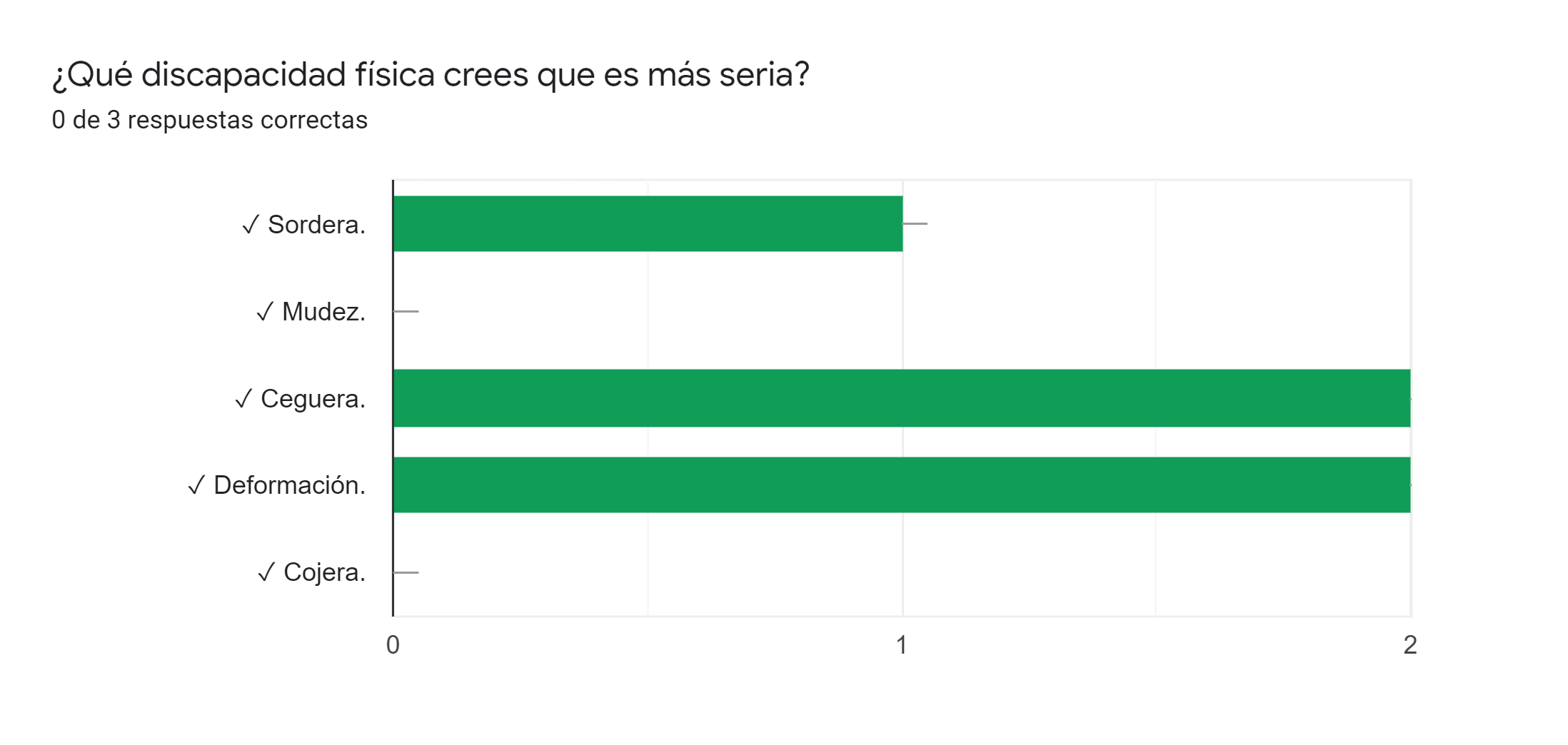 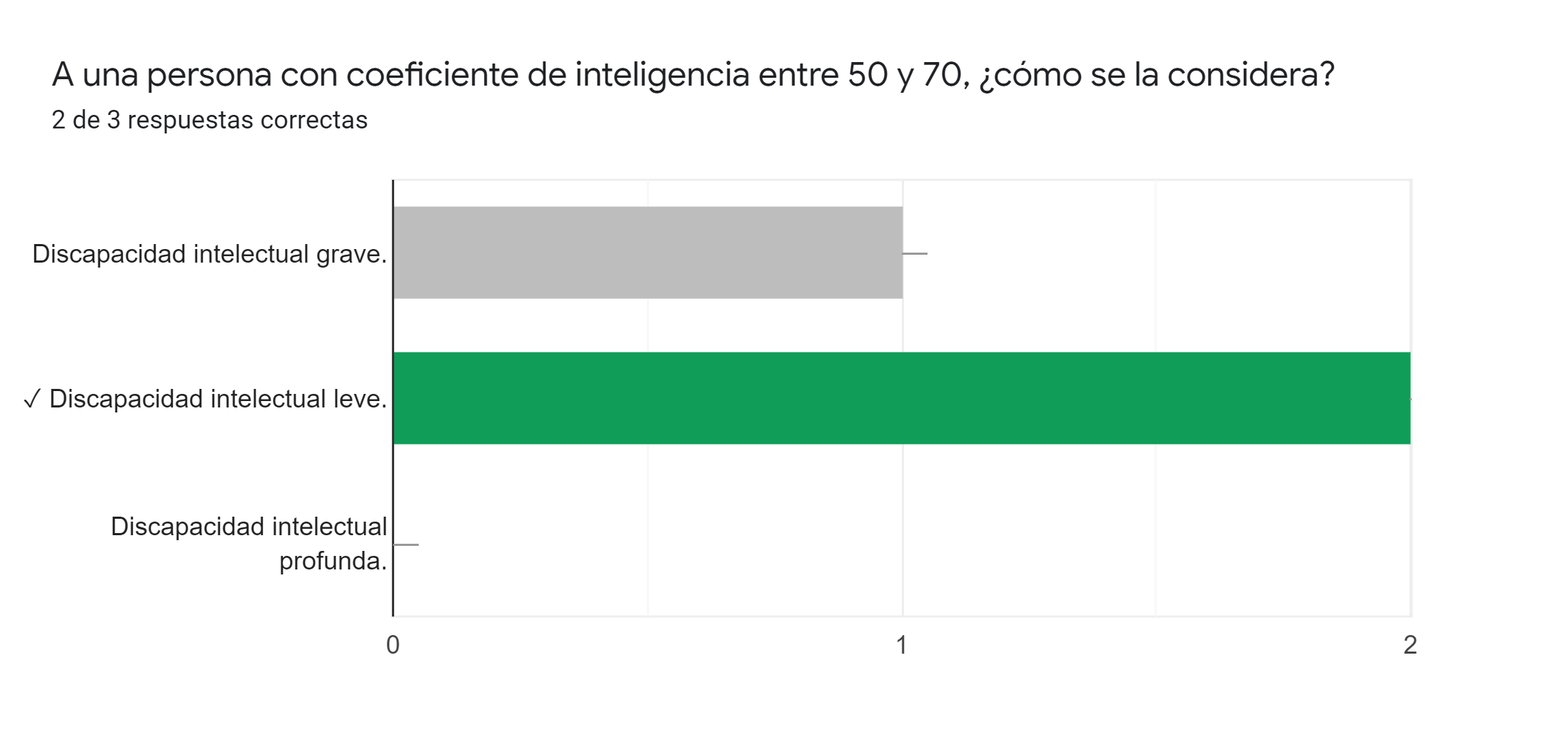 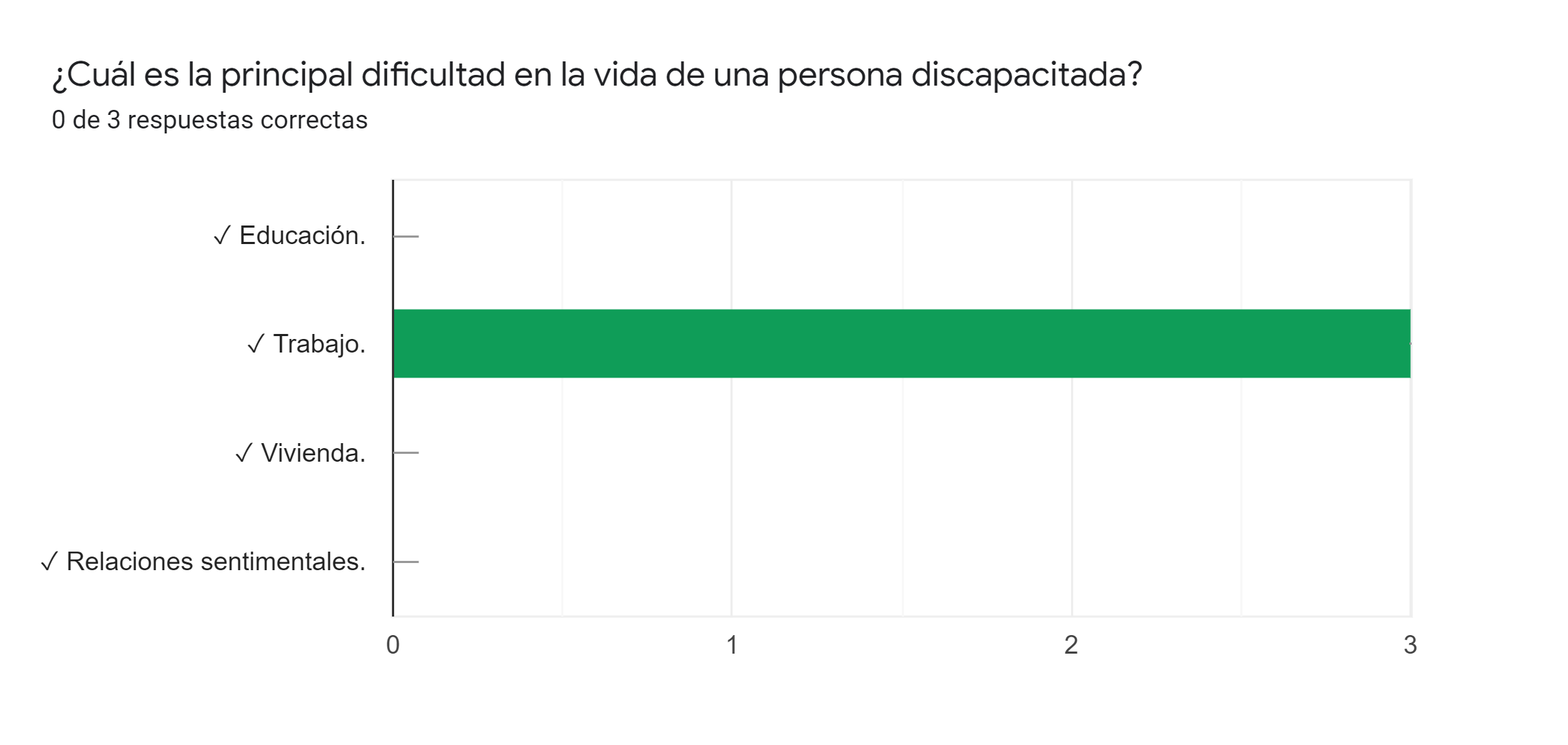 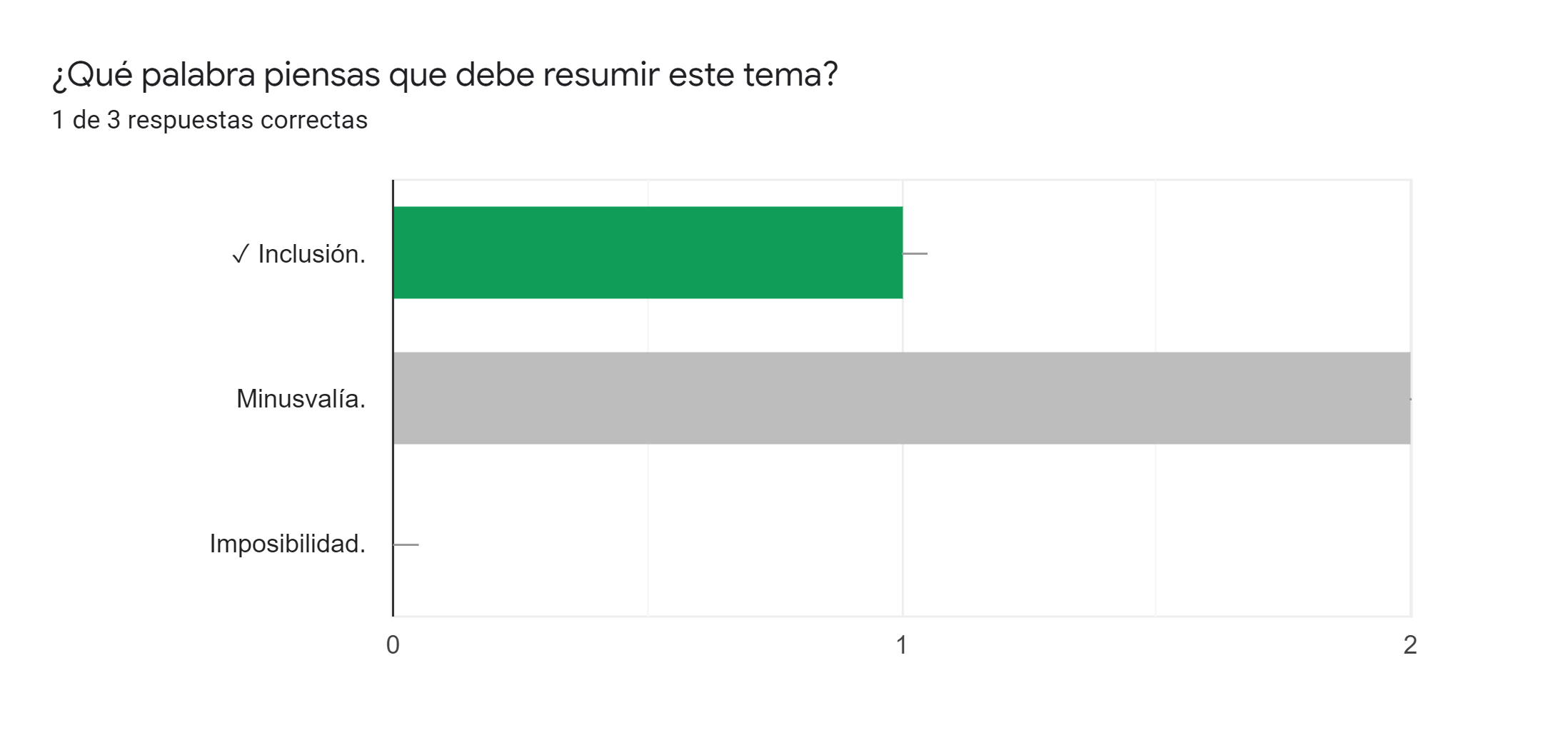 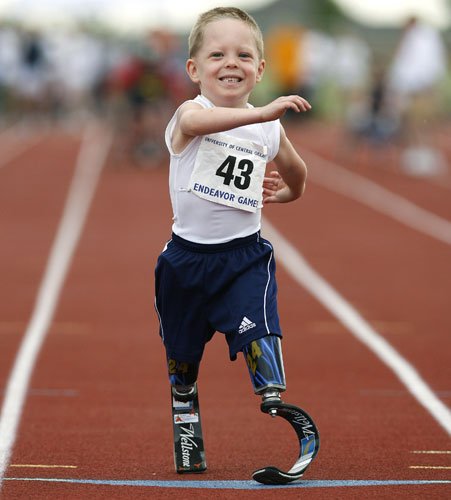 ¡Gracias 
por
tus
respuestas!